Multicore and Parallelism
CS 3410, Spring 2014
Computer Science
Cornell University
See P&H Chapter: 4.10, 1.7, 1.8, 5.10, 6.4, 2.11
Announcements
[Speaker Notes: Register renaming
Hardware multithreading
Write serializability
Synchronization]
Dynamic Multiple Issue
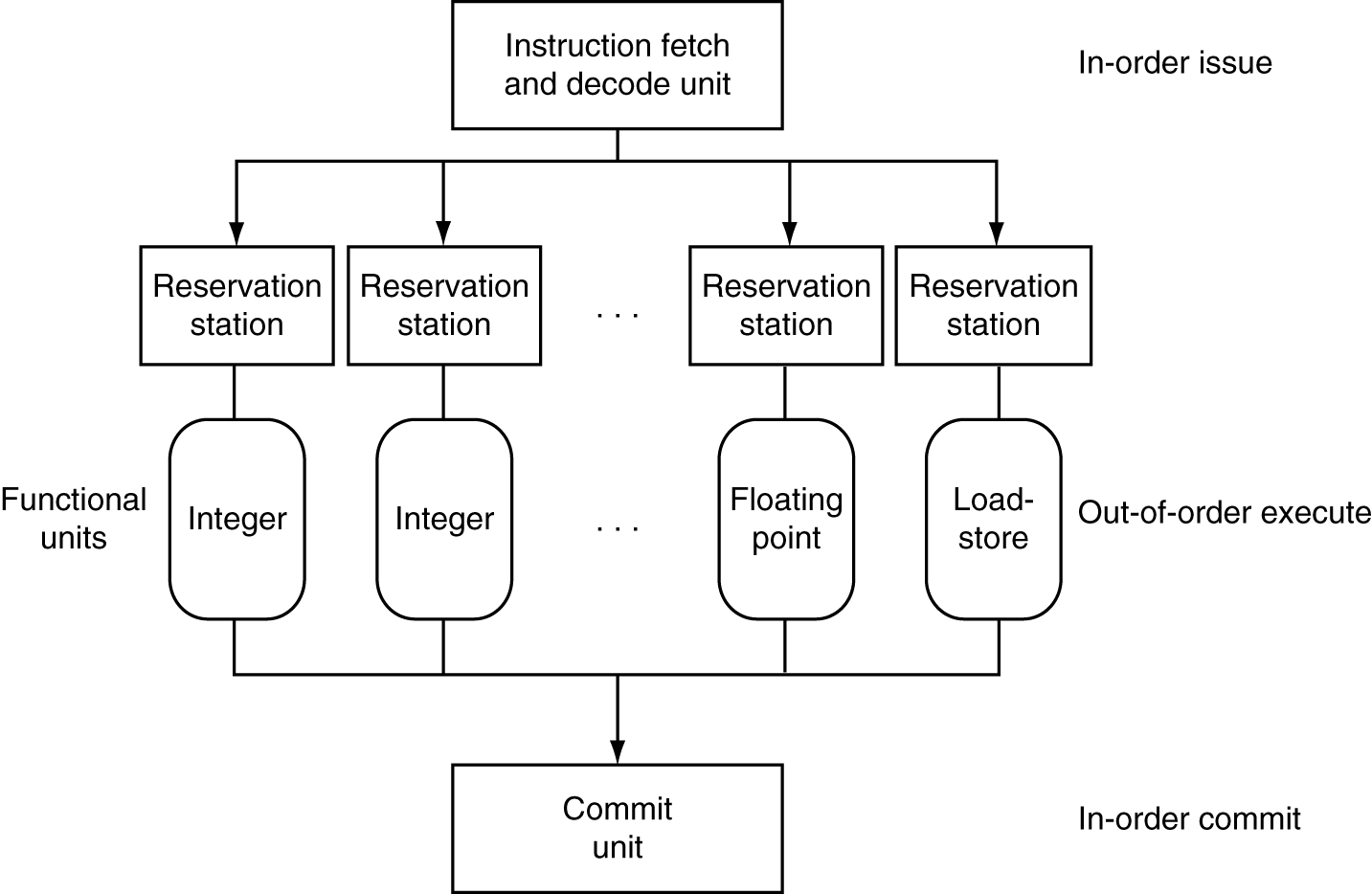 [Speaker Notes: In-order commit: A commit in which the results of pipelined execution are written to the programmer visible state in the same order that instructions are]
Limits of Static Scheduling
Compiler scheduling for dual-issue MIPS…
lw   $t0, 0($s1)     	# load A
		addi $t0, $t0, +1		# increment A
	 	sw   $t0, 0($s1)		# store A
		lw   $t1, 0($s2)     	# load B
		addi $t1, $t1, +1		# increment B
	 	sw   $t1, 0($s2)		# store B

	ALU/branch slot	Load/store slot	cycle
	nop	lw   $t0,  0($s1)	1
	nop	nop	2
	addi $t0, $t0, +1	nop	3
	nop	sw   $t0,  0($s1)	4
	nop	lw   $t1,  0($s2)	5
	nop	nop	6
	addi $t1, $t1, +1	nop	7
	nop	sw   $t1,  0($s2)	8
[Speaker Notes: Rename registers, move load B up, eliminate delay slot
But! s1 and s2 might be equal => Aliasing!]
Does Multiple Issue Work?
Q: Does multiple issue / ILP work?
A: Kind of… but not as much as we’d like
Limiting factors?
Programs dependencies
Hard to detect dependencies  be conservative
e.g. Pointer Aliasing: A[0] += 1; B[0] *= 2;
Hard to expose parallelism
Can only issue a few instructions ahead of PC
Structural limits
Memory delays and limited bandwidth
Hard to keep pipelines full
Administrivia
Next few weeks

Week 12 (Apr 22):  Lab4 release and Proj3 due Fri
Note Lab 4 is now IN CLASS
Week 13 (Apr 29):  Proj4 release, Lab4 due Tue, Prelim2
Week 14 (May 6): Proj3 tournament Mon, Proj4 design doc due

Final Project for class
Week 15 (May 13): Proj4 due Wed
Today
Many ways to improve performance
	Multicore
		Performance in multicore
	Synchronization
	
Next 2 lectures: synchronization and GPUs
How to improve performance?
We have looked at 
Pipelining

To speed up:
Deeper pipelining
Make the clock run faster
Parallelism
Not a luxury, a necessity
Why Multicore?
Moore’s law
A law about transistors
Smaller means more transistors per die
And smaller means faster too

But: need to worry about power too…
Power Wall
Power = capacitance * voltage2 * frequency
	  approx. capacitance * voltage3 
           
Reducing voltage helps (a lot)
Better cooling helps

The power wall
We can’t reduce voltage further - leakage
We can’t remove more heat
[Speaker Notes: If frequency drops, voltage can be dropped. So sometimes use the]
Power Limits
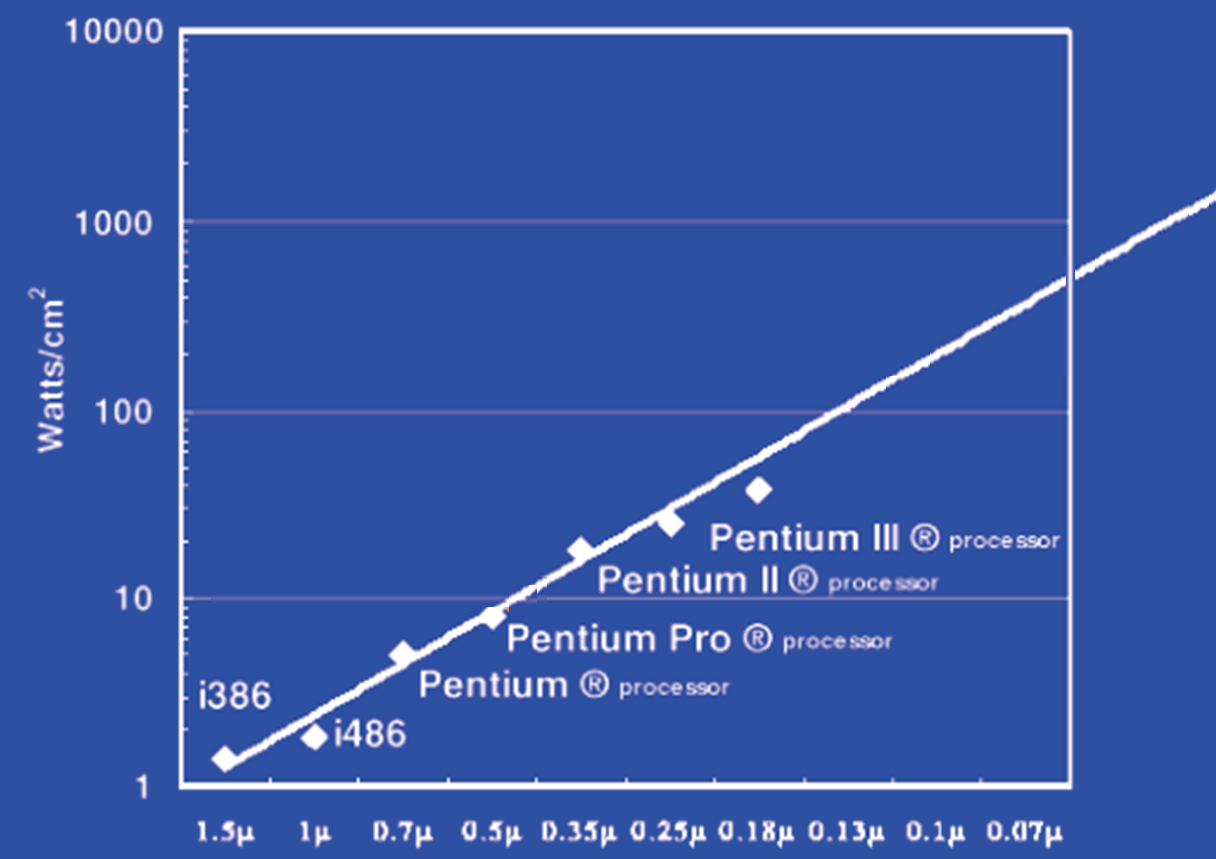 Surface of Sun
Rocket Nozzle
Nuclear Reactor
Xeon
Hot Plate
180nm
32nm
[Speaker Notes: Intel Westmere: 32 nm = 0.032u, 130W / 240mm^2 = 54 W/cm^2]
Why Multicore?
Performance
1.2x
Single-CoreOverclocked +20%
Power
1.7x
Performance
1.0x
Single-Core
Power
1.0x
Performance
0.8x
1.6x
Single-Core
Underclocked -20%
Dual-Core
Underclocked -20%
Undervolted -20%
Power
0.51x
1.02x
Inside the Processor
AMD Barcelona Quad-Core: 4 processor cores
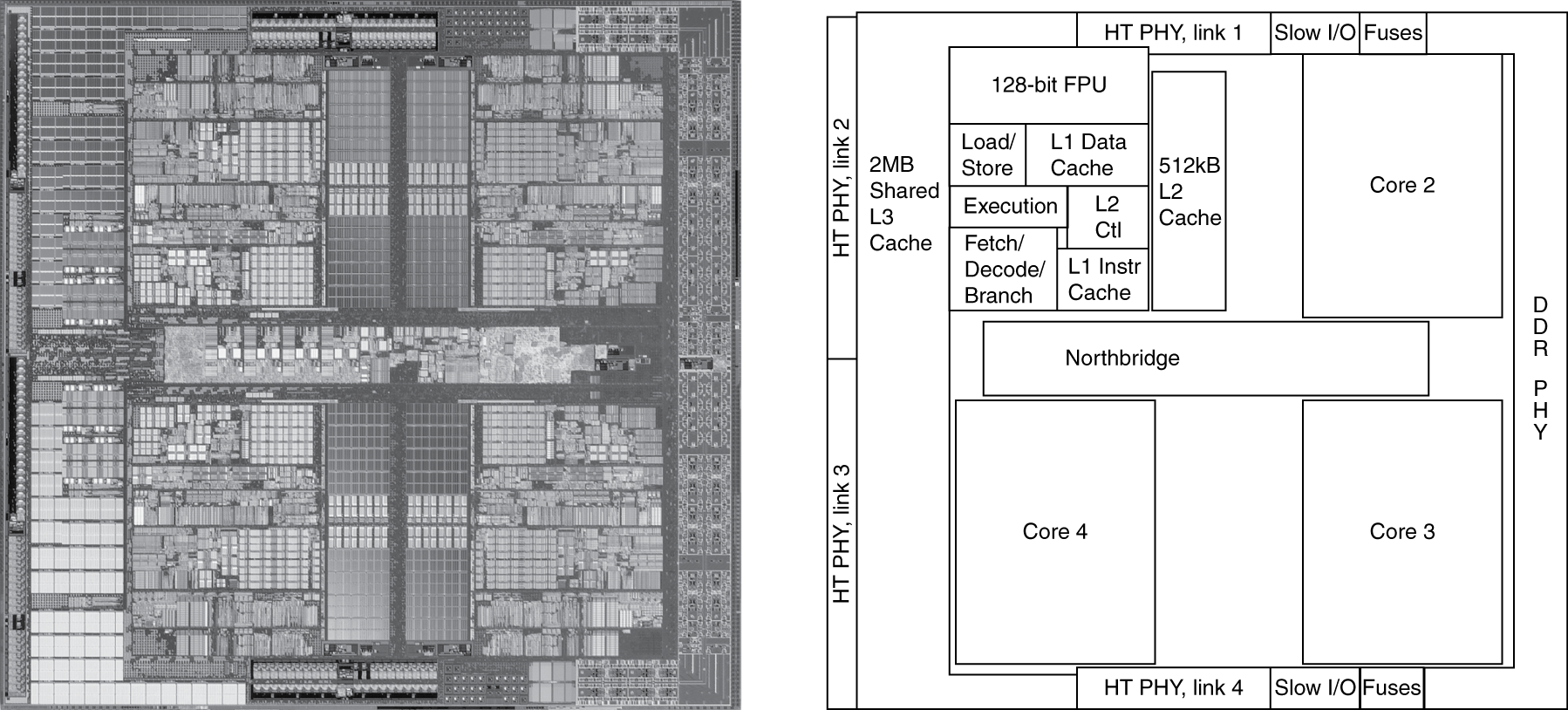 Inside the Processor
Intel Nehalem Hex-Core
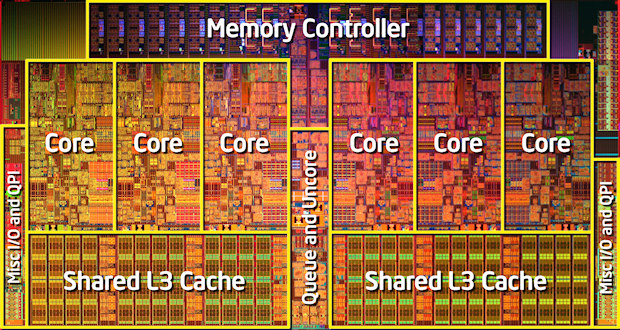 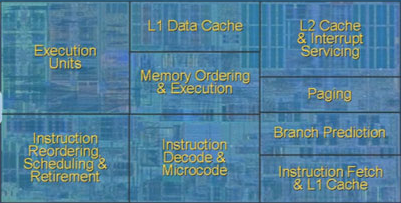 [Speaker Notes: 4 wide pipeline]
Hardware multithreading
Hardware multithreading
Increase utilization with low overhead

Switch between hardware threads for stalls
What is a thread?
Process includes multiple threads, code, data and OS state
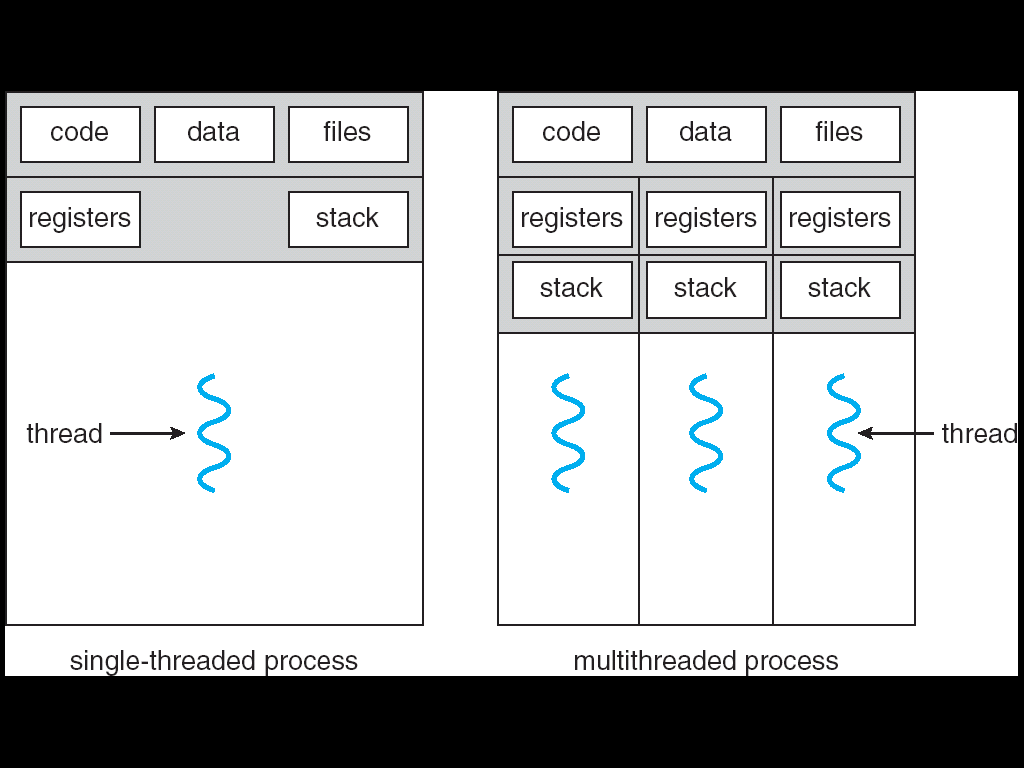 Hardware multithreading
Fine grained vs. Coarse grained hardware multithreading

Simultaneous multithreading (SMT)

Hyperthreads (Intel simultaneous multithreading)
Need to hide latency
Hardware multithreading
Fine grained vs. Coarse grained hardware multithreading

Fine grained multithreading
	Switch on each cycle
	Pros: Can hide very short stalls
	Cons: Slows down every thread

Coarse grained multithreading
	Switch only on quite long stalls
	Pros: removes need for very fast switches
	Cons: flush pipeline, short stalls not handled
Simultaneous multithreading
SMT
Leverages multi-issue pipeline with dynamic instruction scheduling and ILP
Exploits functional unit parallelism better than single threads
Always running multiple instructions from multiple threads
No cost of context switching
Uses dynamic scheduling and register renaming through reservation stations 


Can use all functional units very efficiently
Hyperthreading
vs. HT
Multi-Core vs. Multi-Issue

Programs:
Num. Pipelines:
Pipeline Width:



Hyperthreads
HT = MultiIssue + extra PCs and registers – dependency logic
HT = MultiCore – redundant functional units + hazard avoidance

Hyperthreads (Intel)
Illusion of multiple cores on a single core
Easy to keep HT pipelines full + share functional units
[Speaker Notes: HT = MultiIssue + extra PCs and registers – dependency logic
HT = MultiCore – redundant functional units + hazard avoidance]
Example: All of the above
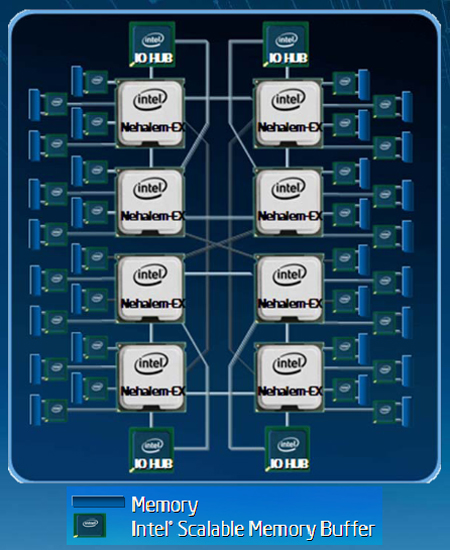 8 multiprocessors 
4 core per multiprocessor
2 HT per core

Dynamic multi-issue: 4 issue
Pipeline depth: 16



Note: each processor may
have multiple processing 
cores, so this is an example 
of a multiprocessor multicore 
hyperthreaded system
[Speaker Notes: MultiCore: 8 processors dies * 4 cores per processor die
Hyperthreading: 2 HT per core
Dynamic Multi-Issue: 4 issue
Pipeline: 16 stages]
Parallel Programming
Q: So lets just all use multicore from now on!
A: Software must be written as parallel program

Multicore difficulties
Partitioning work, balancing load
Coordination & synchronization
Communication overhead
How do you write parallel programs?
... without knowing exact underlying architecture?
[Speaker Notes: Or hyperthreads]
Work Partitioning
Partition work so all cores have something to do
Load Balancing
Need to partition so all cores are actually working
Amdahl’s Law
If tasks have a serial part and a parallel part…
Example: 
	step 1: divide input data into n pieces
	step 2: do work on each piece
	step 3: combine all results
Recall: Amdahl’s Law
As number of cores increases …
time to execute parallel part? 
time to execute serial part?
Serial part eventually dominates
goes to zero
Remains the same
Amdahl’s Law
[Speaker Notes: Underclocking messes up the ratios completely. Work through a 8x slowdown example.]
Pitfall: Amdahl’s Law
Execution time after improvement =
affected execution time
amount of improvement
+  execution time unaffected
[Speaker Notes: Amdahl’s Law]
Pitfall: Amdahl’s Law
Improving an aspect of a computer and expecting a proportional improvement in overall performance
Example: multiply accounts for 80s out of 100s
How much improvement do we need in the multiply performance to get 5× overall improvement?

			20 =  80/n + 20
Can’t be done!
[Speaker Notes: Clicker question]
Scaling Example
Workload: sum of 10 scalars, and 10 × 10 matrix sum
Speed up from 10 to 100 processors?

Single processor: Time = (10 + 100) × tadd

10 processors
Time = 100/10 × tadd + 10 × tadd = 20 × tadd
Speedup = 110/20 = 5.5

100 processors
Time = 100/100 × tadd + 10 × tadd = 11 × tadd
Speedup = 110/11 = 10 

Assumes load can be balanced across processors
[Speaker Notes: Pair up question
10 processors
Speedup = 110/20 = 5.5 (55% of potential)

100 processors
Speedup = 110/11 = 10 (10% of potential)]
Scaling Example
What if matrix size is 100 × 100?

Single processor: Time = (10 + 10000) × tadd
10 processors
Time = 10 × tadd + 10000/10 × tadd = 1010 × tadd
Speedup = 10010/1010 = 9.9
100 processors
Time = 10 × tadd + 10000/100 × tadd = 110 × tadd
Speedup = 10010/110 = 91
Assuming load balanced
[Speaker Notes: 10 processors
Speedup = 10010/1010 = 9.9 (99% of potential)

100 processors
Speedup = 10010/110 = 91 (91% of potential)]
Scaling
Strong scaling vs. weak scaling


Strong scaling: scales with same problem size

Weak scaling: scales with increased problem size
Parallelism is a necessity
Necessity, not luxury
	Power wall

Not easy to get performance out of

Many solutions
	Pipelining
	Multi-issue
	Hyperthreading
	Multicore
Parallel Programming
Q: So lets just all use multicore from now on!
A: Software must be written as parallel program

Multicore difficulties
Partitioning work
Coordination & synchronization
Communications overhead
Balancing load over cores
How do you write parallel programs?
... without knowing exact underlying architecture?
SW
Your 
career…
HW
[Speaker Notes: Most is software, but hardware can help: 
 - communications (fast core-to-core interconnect)
 - coordination and synchronization primitives (next time)]
Synchronization
P&H Chapter 2.11 and 5.10
Parallelism and Synchronization
How do I take advantage of parallelism?
How do I write (correct) parallel programs?

What primitives do I need to implement correct parallel programs?
Topics
Understand Cache Coherency

Synchronizing parallel programs
Atomic Instructions
HW support for synchronization

How to write parallel programs
Threads and processes
Critical sections, race conditions, and mutexes
Parallelism and Synchronization
Cache Coherency Problem: What happens when two or more processors cache shared data?
Parallelism and Synchronization
Cache Coherency Problem: What happens when two or more processors cache shared data? 

i.e. the view of memory held by two different processors is through their individual caches
 
As a result, processors can see different (incoherent) values to the same memory location
Parallelism and Synchronization
Each processor core has its own L1 cache
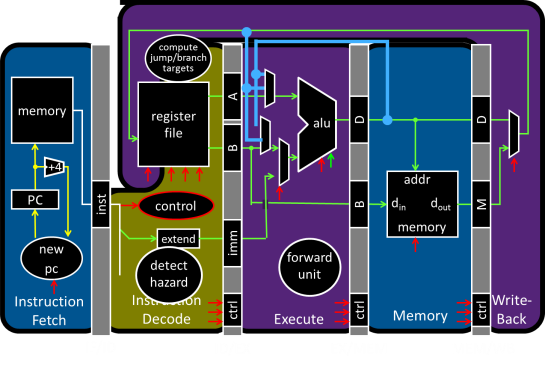 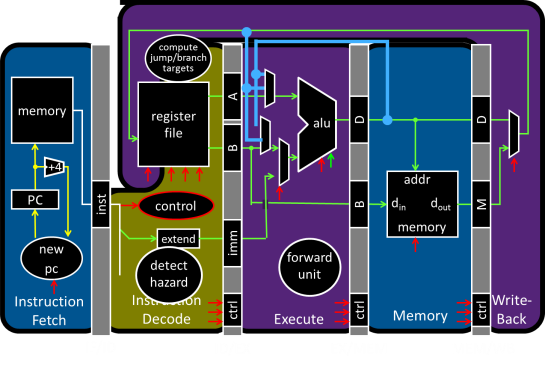 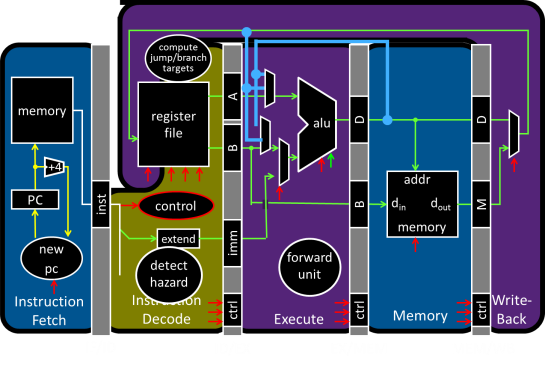 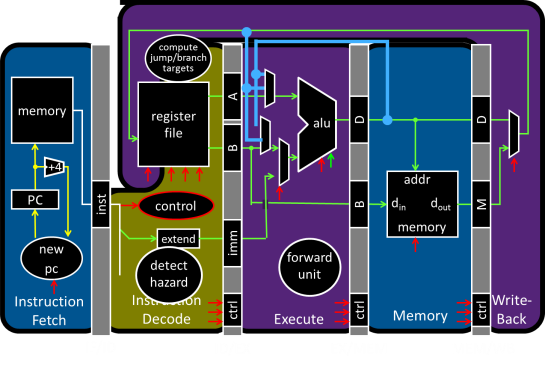 Parallelism and Synchronization
Each processor core has its own L1 cache
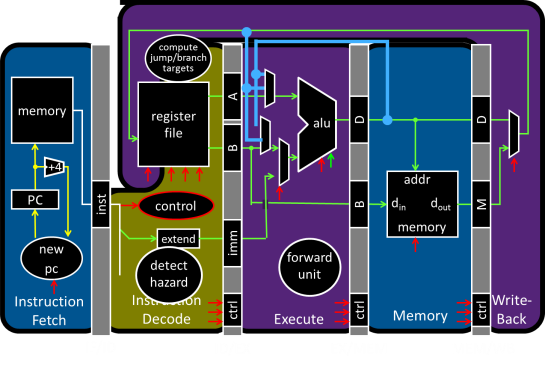 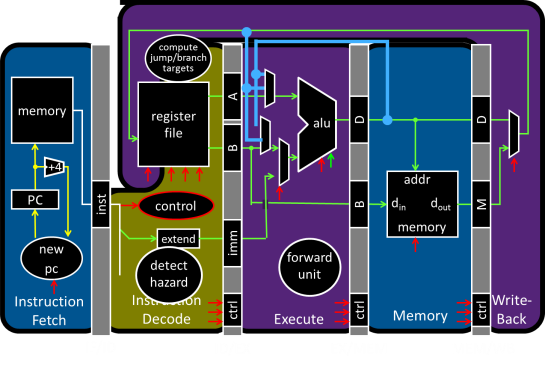 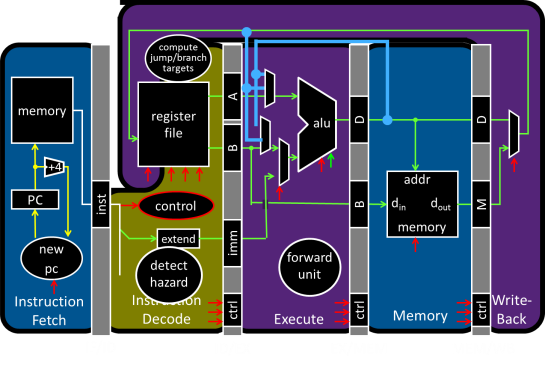 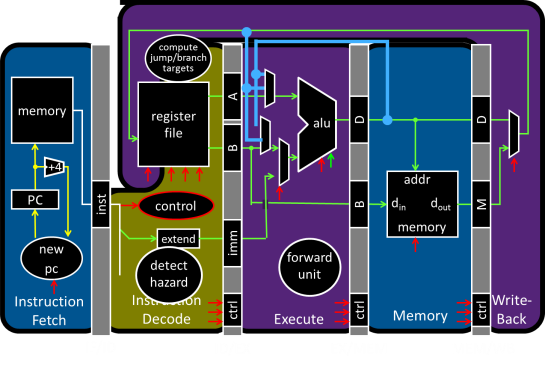 Core0
Core1
Core2
Core3
Cache
Cache
Cache
Cache
Interconnect
Memory
I/O
Shared Memory Multiprocessors
Shared Memory Multiprocessor (SMP)
Typical (today): 2 – 8 cores each 
HW provides single physical address space for all processors
Assume uniform memory access (UMA) (ignore NUMA)
Core0
Core1
Core2
Core3
Cache
Cache
Cache
Cache
Interconnect
Memory
I/O
[Speaker Notes: How do they share data? How do they coordinate? How do they scale?]
Shared Memory Multiprocessors
Shared Memory Multiprocessor (SMP)
Typical (today): 2 – 8 cores each 
HW provides single physical address space for all processors
Assume uniform memory access (ignore NUMA)
...
...
...
Core0
Core1
CoreN
Cache
Cache
Cache
Interconnect
Memory
I/O
[Speaker Notes: How do they share data? How do they coordinate? How do they scale?]
Cache Coherency Problem
Thread A (on Core0)		Thread B (on Core1)for(int i = 0, i < 5; i++) {	for(int j = 0; j < 5; j++) {	x = x + 1;				x = x + 1;}					}
What will the value of x be after both loops finish?
	Start: x = 0
...
...
...
Core0
Core1
CoreN
Cache
Cache
Cache
Interconnect
Memory
I/O
[Speaker Notes: How do they share data? How do they coordinate? How do they scale?]
iClicker
Thread A (on Core0)		Thread B (on Core1)for(int i = 0, i < 5; i++) {	for(int j = 0; j < 5; j++) {	x = x + 1;				x = x + 1;}					}
[Speaker Notes: How do they share data? How do they coordinate? How do they scale?
T0 1, T1 6, T0 simultaneously does its remaining 4 and writes 5 which is lost. 
T0 3, T0 writes 4, T1 simultaneously does 3+5 = 8]
Cache Coherency Problem
Thread A (on Core0)		Thread B (on Core1)for(int i = 0, i < 5; i++) {		for(int j = 0; j < 5; j++) {	LW $t0, addr(x)			LW $t1, addr(x)
	ADDIU $t0, $t0, 1			ADDIU $t1, $t1, 1
	SW $t0, addr(x)			SW $t1, addr(x)}					}
[Speaker Notes: How do they share data? How do they coordinate? How do they scale?]
iClicker
Thread A (on Core0)		Thread B (on Core1)for(int i = 0; i < 5; i++) {	for(int j = 0; j < 5; j++) {	x = x + 1;				x = x + 1;}					}
What can the value of x be after both loops finish?
6
8
10
All of the above
None of the above
[Speaker Notes: How do they share data? How do they coordinate? How do they scale?]
Cache Coherence Problem
Suppose two CPU cores share a physical address space
Write-through caches
...
...
...
Core0
Core1
CoreN
Cache
Cache
Cache
Interconnect
Memory
I/O
Two issues
Coherence
	What values can be returned by a read

Consistency
	When a written value will be returned by a read
Coherence Defined
Informal: Reads return most recently written value
Formal: For concurrent processes P1 and P2
P writes X before P reads X (with no intervening writes) read returns written value
P1 writes X before P2 reads X  read returns written value
P1  writes X and P2 writes X all processors see writes in the same order
all see the same final value for X
Aka write serialization
[Speaker Notes: second case: for some definition of “before”
third case: see relativity
complication: clocks are not synchronized across cores
1 light nanosecond = 30cm, so 3GHz can do 1 instruction per 10cm]
Coherence Defined
Formal: For concurrent processes P1 and P2
P writes X before P reads X (with no intervening writes) read returns written value 
(preserve program order)
P1 writes X before P2 reads X  read returns written value 
(coherent memory view, can’t read old value forever)
P1  writes X and P2 writes X all processors see writes in the same order
all see the same final value for X
Aka write serialization
(else X can see P2’s write before P1 and Y can see the opposite; their final understanding of state is wrong)
[Speaker Notes: second case: for some definition of “before”
third case: see relativity
complication: clocks are not synchronized across cores
1 light nanosecond = 30cm, so 3GHz can do 1 instruction per 10cm]
Cache Coherence Protocols
Operations performed by caches in multiprocessors to ensure coherence and support shared memory
Migration of data to local caches
Reduces bandwidth for shared memory (performance)
Replication of read-shared data
Reduces contention for access (performance)

Snooping protocols
Each cache monitors bus reads/writes (correctness)
Snooping
Snooping for Hardware Cache Coherence
All caches monitor bus and all other caches
Write invalidate protocol
Bus read: respond if you have dirty data
Bus write: update/invalidate your copy of data
Snoop
Snoop
Snoop
...
...
...
Core0
Core1
CoreN
Snoop
Snoop
Snoop
Cache
Cache
Cache
Interconnect
Memory
I/O
[Speaker Notes: In reality: very complicated, lots of corner cases]
Invalidating Snooping Protocols
Cache gets exclusive access to a block when it is to be written
Broadcasts an invalidate message on the bus
Subsequent read is another cache miss
Owning cache supplies updated value
Invalidating Snooping Protocols
Cache gets exclusive access to a block when it is to be written
Broadcasts an invalidate message on the bus
Subsequent read is another cache miss
Owning cache supplies updated value
Writing
Write-back policies for bandwidth
Write-invalidate coherence policy
First invalidate all other copies of data
Then write it in cache line
Anybody else can read it
Works with one writer, multiple readers

In reality: many coherence protocols
Snooping doesn’t scale
Directory-based protocols
Caches and memory record sharing status of blocks in a directory
Summary of cache coherence
Informally, Cache Coherency requires that reads return most recently written value

Cache coherence hard problem

Snooping protocols are one approach
Next Goal: Synchronization
Is cache coherency sufficient?

i.e. Is cache coherency (what values are read) sufficient to maintain consistency (when a written value will be returned to a read)

Need both coherency and consistency
Is Cache Coherency Sufficient?
Thread A (on Core0)		Thread B (on Core1)for(int i = 0, i < 5; i++) {	for(int j = 0; j < 5; j++) {	LW $t0, addr(x)			LW $t0, addr(x)
	ADDIU $t0, $t0, 1		ADDIU $t0, $t0, 1
	SW $t0, addr(x)			SW $t0, addr(x)}					}
Very expensive and difficult to maintain consistency
...
...
...
Core0
Core1
CoreN
Cache
Cache
Cache
Interconnect
Memory
I/O
[Speaker Notes: Is cache coherence enough? Maybe?

read (1) 40                     read (3) 40
Inc   (2) 41                     inc   (4) 41
Write (5) 41                    write (6) 41

second case: for some definition of “before”
third case: see relativity
complication: clocks are not synchronized across cores
1 light nanosecond = 30cm, so 3GHz can do 1 instruction per 10cm]
Synchronization
Two processors sharing an area of memory
P1 writes, then P2 reads
Data race if P1 and P2 don’t synchronize
Result depends of order of accesses
Hardware support required
Atomic read/write memory operation
No other access to the location allowed between the read and write
Could be a single instruction
E.g., atomic swap of register ↔ memory (e.g. ATS, BTS; x86)
Or an atomic pair of instructions (e.g. LL and SC; MIPS)
Synchronization in MIPS
Load linked: 		LL rt, offset(rs)
Store conditional:	SC rt, offset(rs)
Succeeds if location not changed since the LL
Returns 1 in rt
Fails if location is changed
Returns 0 in rt
Example: atomic swap (to test/set lock variable)
try: MOVE $t0,$s4	;copy exchange value
     LL  $t1,0($s1)	;load linked
     SC  $t0,0($s1)	;store conditional
     BEQZ $t0,try	;branch store fails
     MOVE $s4,$t1	;put load value in $s4
Any time a processor intervenes and modifies the value in memory between the LL and SC instruction, SC returns 0 in $t0, causing the code to try again